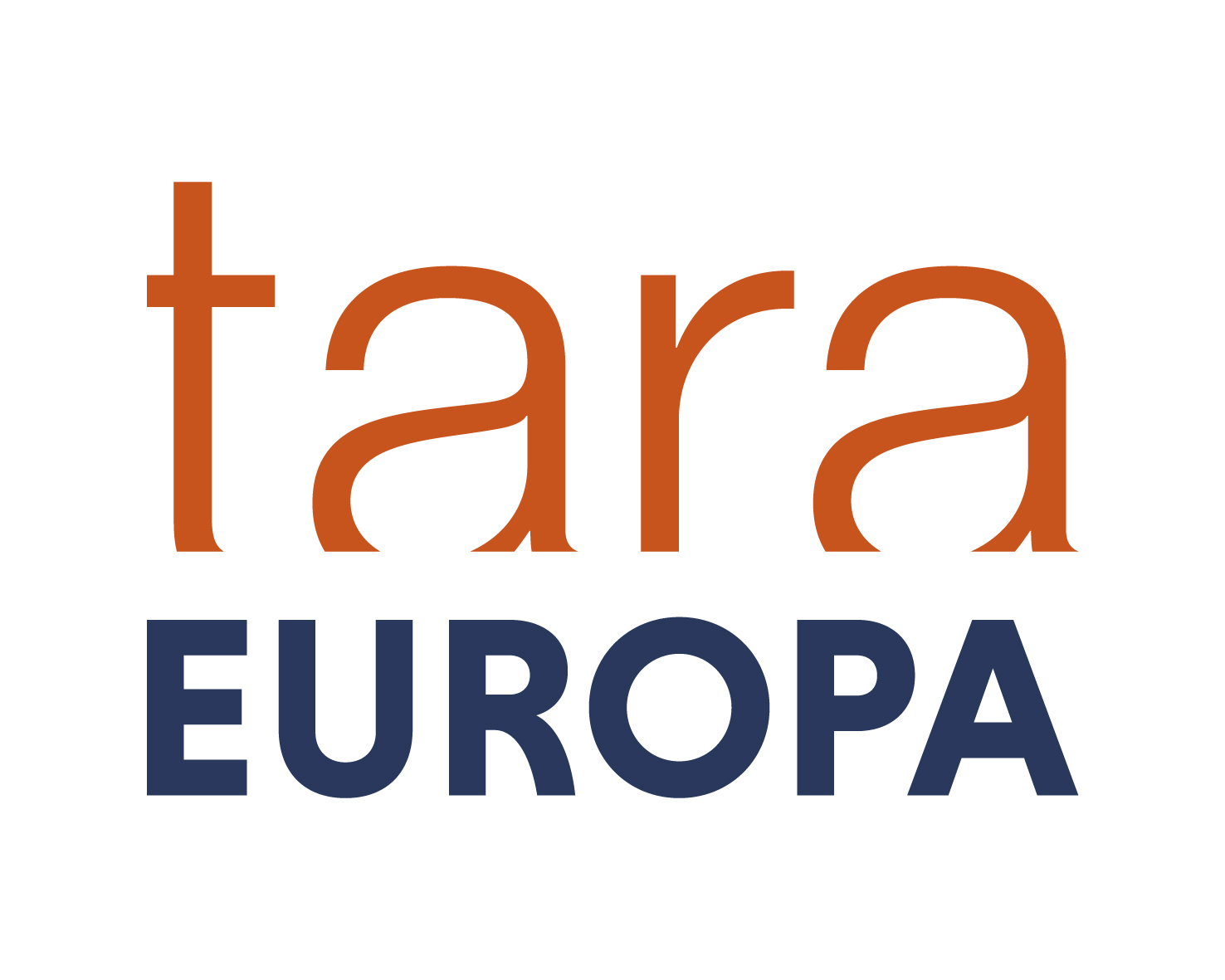 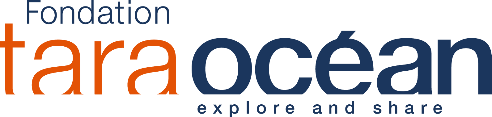 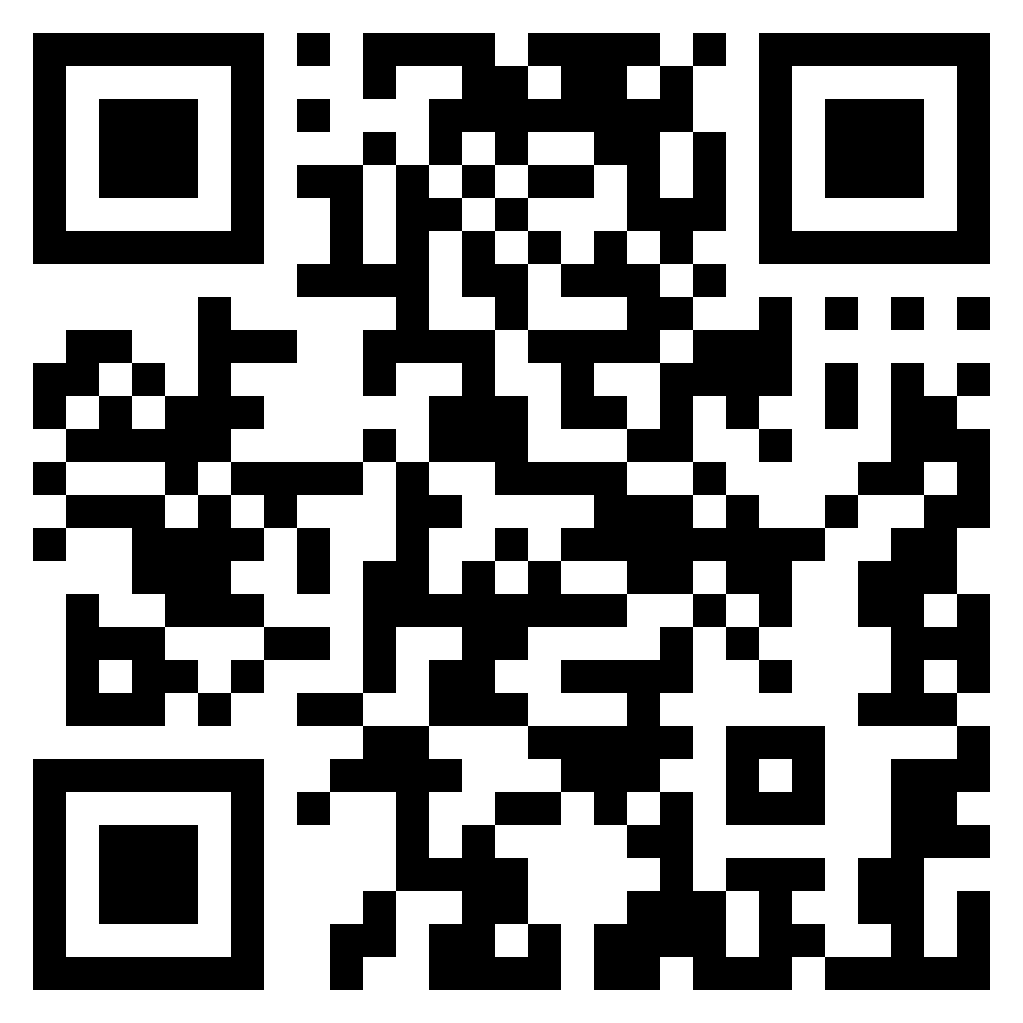 LOG-SAMPLES_W-LAB-142-1_recto_V19012024
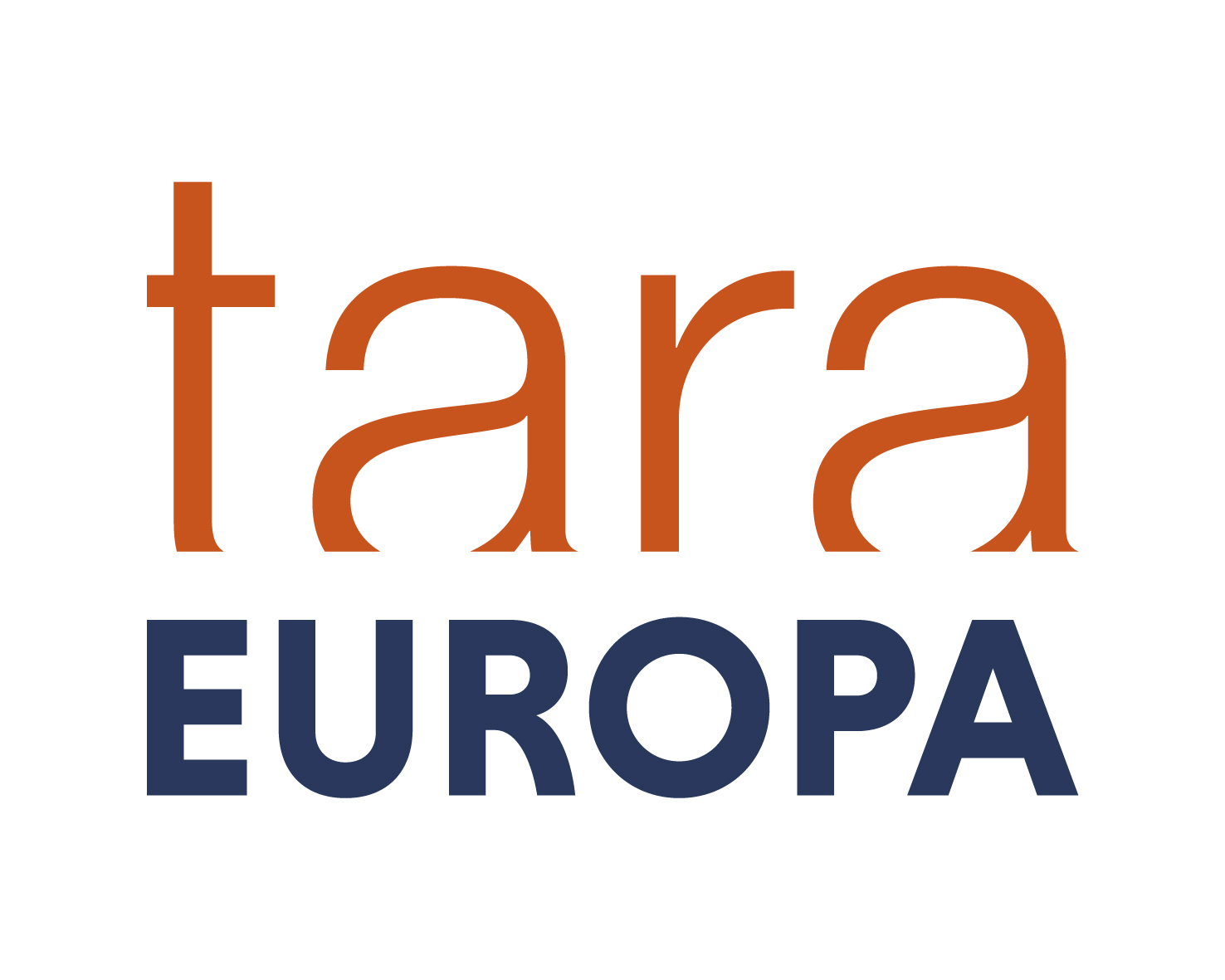 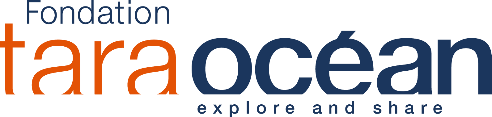 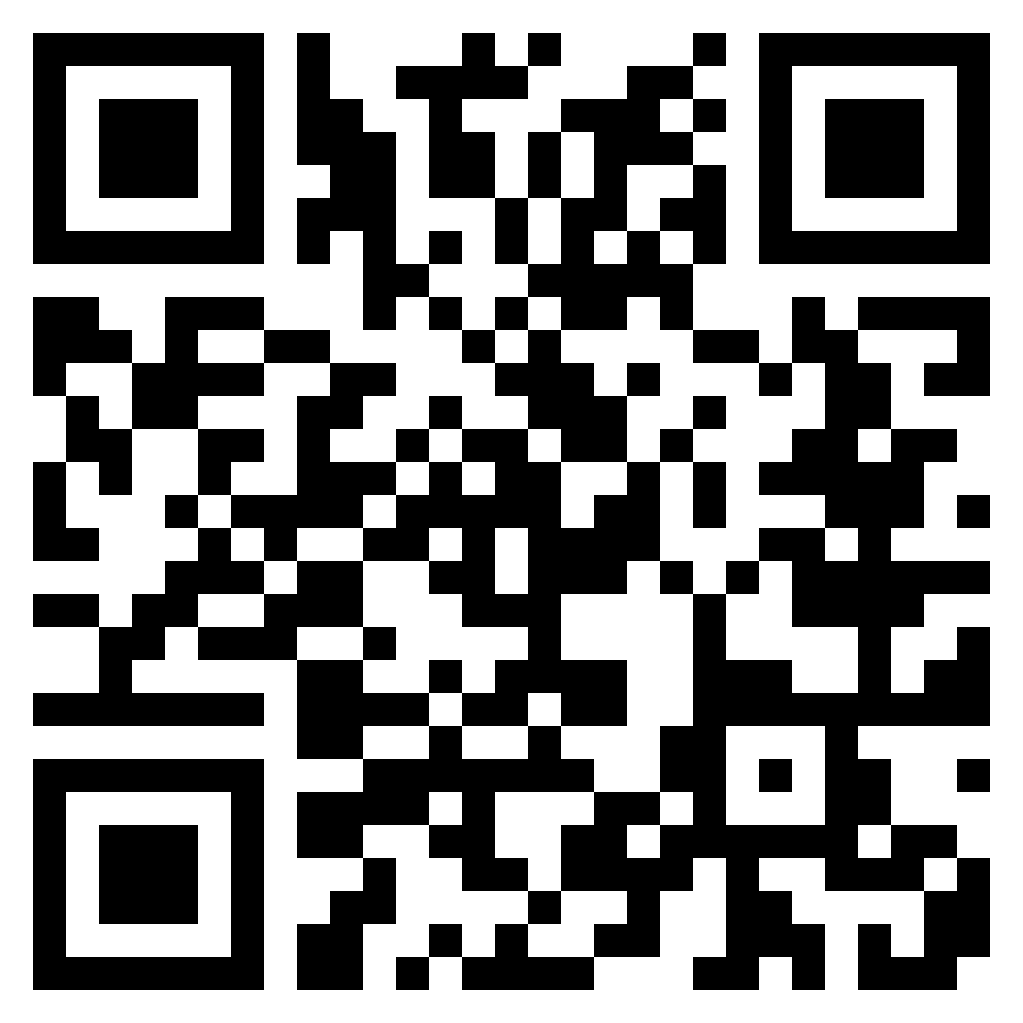 LOG-SAMPLES_W-LAB-142-1_verso_V19012024